People
Ministries
Sacraments
Geography
Books
Aerobics
$100
$100
$100
$100
$100
$100
$200
$200
$200
$200
$200
$200
$300
$300
$300
$300
$300
$300
$400
$400
$400
$400
$400
$400
$500
$500
$500
$500
$500
$500
The head priest at a church.
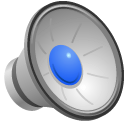 Answer
Return to Main Board
Who is the rector?
Return to Main Board
The person who leads the music.
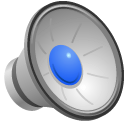 Answer
Return to Main Board
Who is the organist and/or choirmaster?
Return to Main Board
The men and women who are elected to make decisions about the church.
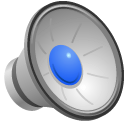 Answer
Return to Main Board
Who are the Vestry?
Return to Main Board
The person who reads the Gospel.
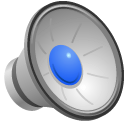 Answer
Return to Main Board
Who is the deacon?
Return to Main Board
The ministers of the church.
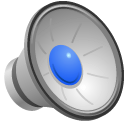 Answer
Return to Main Board
Who are all of us?
Return to Main Board
The group that prepares the altar area for worship.
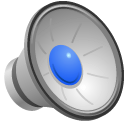 Answer
Return to Main Board
Who are the altar guild?
Return to Main Board
A person who hands out worship bulletins and collects the offering.
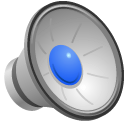 Answer
Return to Main Board
What is an usher?
Return to Main Board
The person who reads the Old Testament or New Testament lesson.
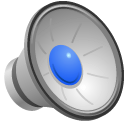 Answer
Return to Main Board
Who is the lector?
Return to Main Board
The person who welcomes people as they enter the church.
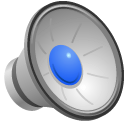 Answer
Return to Main Board
Who is the greeter?
Return to Main Board
They arrange flowers for the altar.
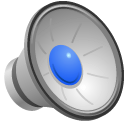 Answer
Return to Main Board
Who are the flower guild?
Return to Main Board
The person who carries the taper, carries the cross, or helps set the table.
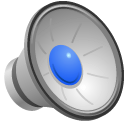 Answer
Return to Main Board
What is an acolyte?
Return to Main Board
The person who carries the cross.
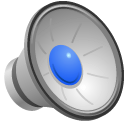 Answer
Return to Main Board
What is the crucifer?
Return to Main Board
The person who says the Eucharistic prayer.
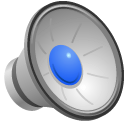 Answer
Return to Main Board
Who is the priest?
Return to Main Board
The person who sets the table.
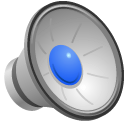 Answer
Return to Main Board
Who is the liturgist, deacon, or priest?
Return to Main Board
The person who distributes the wine.
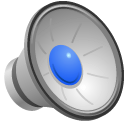 Answer
Return to Main Board
What is the chalice bearer?
Return to Main Board
The garment an acolyte wears
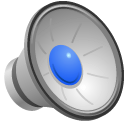 Answer
Return to Main Board
What is an alb?
Return to Main Board
The strip of cloth a priest wears around her neck
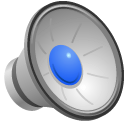 Answer
Return to Main Board
What is the Episcopal Church?
Return to Main Board
The geographic area that brings nearby parishes together for sharing and mission.
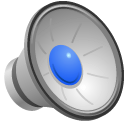 Answer
Return to Main Board
What is a region?
Return to Main Board
.
The Episcopal Church in Connecticut.
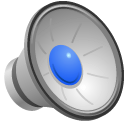 Answer
Return to Main Board
What is a diocese?
Return to Main Board
The symbol for this gospel.
The name of a local Episcopal worshipping community.
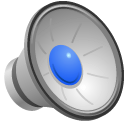 This symbol of a gospel.
Answer
Return to Main Board
What is a parish 
(or mission or congregation)?
Return to Main Board
The blue (or red) book in the pew with hymns in it.
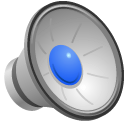 Answer
Return to Main Board
What is the Hymnal 1982?
Return to Main Board
Where the stories of the Old Testament and New Testament are told.
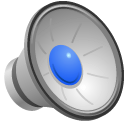 Answer
Return to Main Board
What is the Bible?
Return to Main Board
The hymnal with music from other countries as well as more
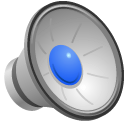 Answer
Return to Main Board
What is “Wonder, Love, and Praise”?
Return to Main Board
The name of the African American Episcopal Hymnal.
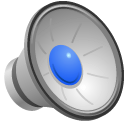 Answer
Return to Main Board
What is “Lift Every Voice and Sing II”?
Return to Main Board
The book that connects us as Episcopalians in prayer.
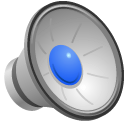 Answer
Return to Main Board
What is the Book of Common Prayer?
Return to Main Board
The offertory anthem
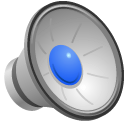 Answer
Return to Main Board
What is sit and listen?
Return to Main Board
The sermon.
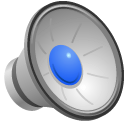 Answer
Return to Main Board
What is sit?
Return to Main Board
Receiving communion 
at the altar rail.
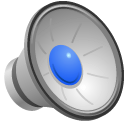 Answer
Return to Main Board
What is kneel?
Return to Main Board
The opening hymn.
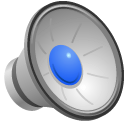 Answer
Return to Main Board
What is stand and sing?
Return to Main Board
The Peace
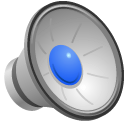 Answer
Return to Main Board
What is shake your neighbor’s hand and say “The Peace of the Lord be with you” or “And also with you”?
Return to Main Board
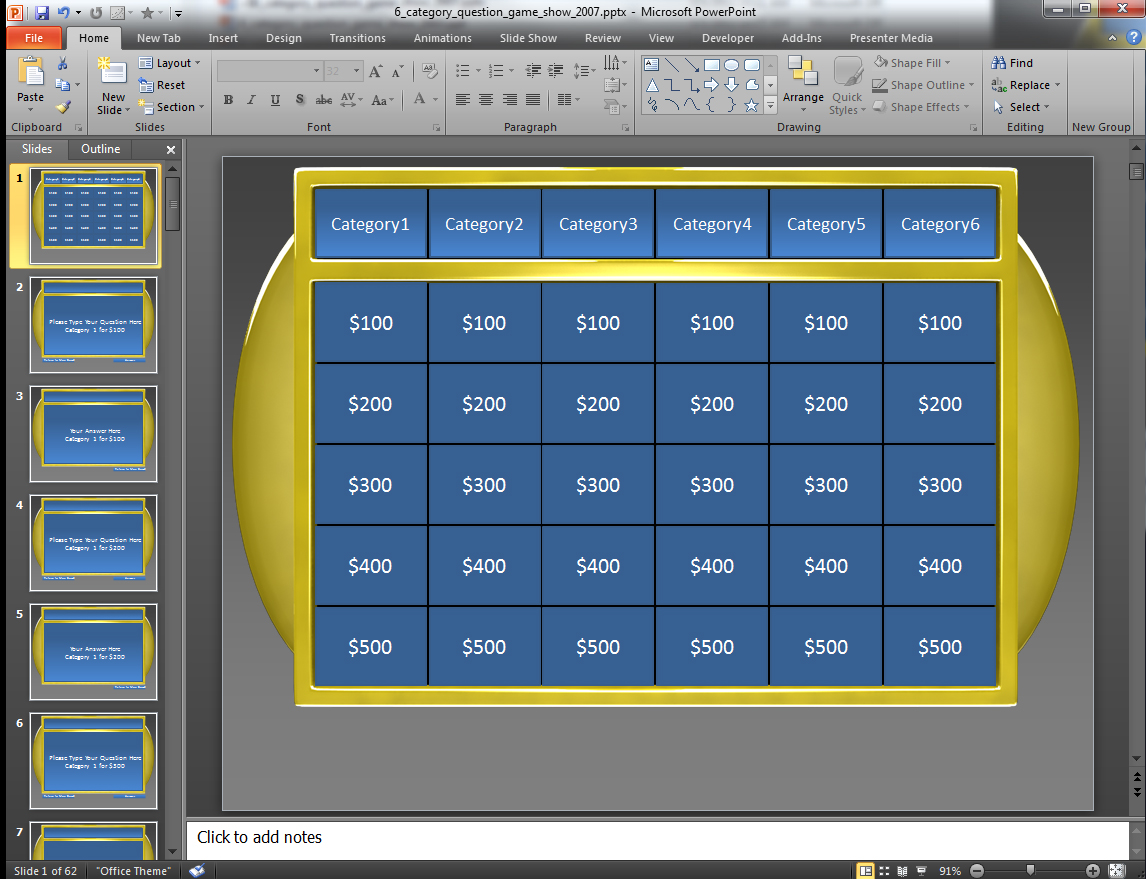 How to use this Template
This template is set up using hyperlinks which jump from slide to slide. 
Each panel is linked to a corresponding  Question slide which has a panel where you can edit the text and type in your own Question.
Under each Question Slide is an Answer Slide which you can type the answer to your Question.
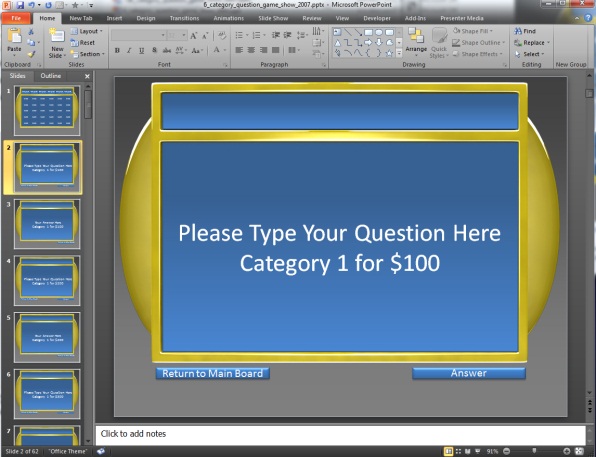 Here is the Question Slide that contains an area to type your question.
Click the Answer button to jump to that Questions Answer Slide which is the slide directly below.
Here is the Answer Slide that is directly below the Question Slide.
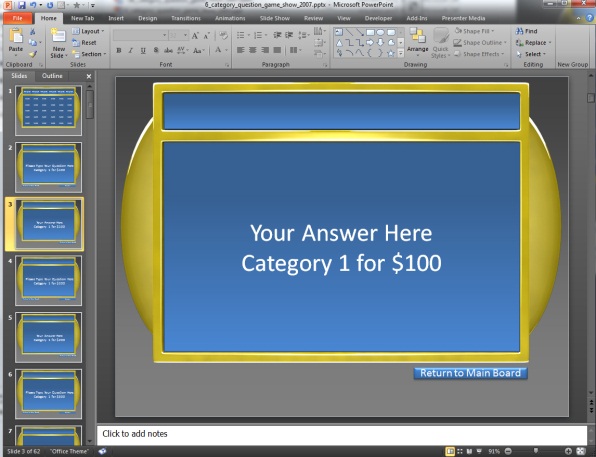 You can also click the Return to Main Board button if you choose not to reveal the answer.
*note* You can access Slide Show Mode by hitting the F5 key on your keyboard or going to the Slide Show tab in your top menu and selecting From Current Slide.
On the Answer Slide click the Return to Main Board button to return to the main Category Board.
Making Panels Inactive
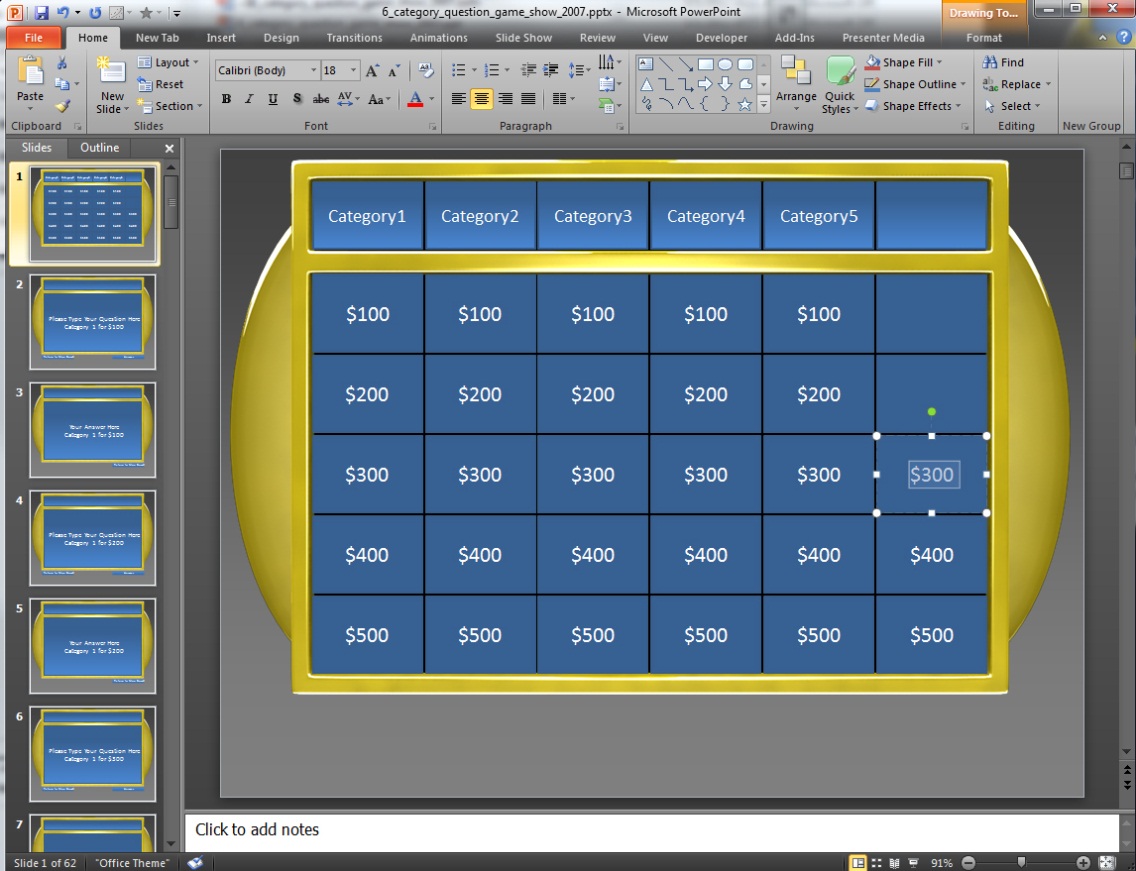 You can make panels inactive simply by selecting the TEXT and hitting delete which will leave the panel blank.
Once you have deleted the Panels you want you will want to go delete the corresponding Question and Answer Slides.
Example:  If were deleted the text on these panels.
We would then need to go delete the corresponding Question and Answer Slides for Category4 $500, Category5 $500, Category6 $500.

*note*You can multiple slide at once by holding Shift while selecting slides.

Say if you wanted to delete all of Category6 Question & Answer slides you click the top slide you want to delete and hold shift and click the bottom slide and all the slides in between will be selected.
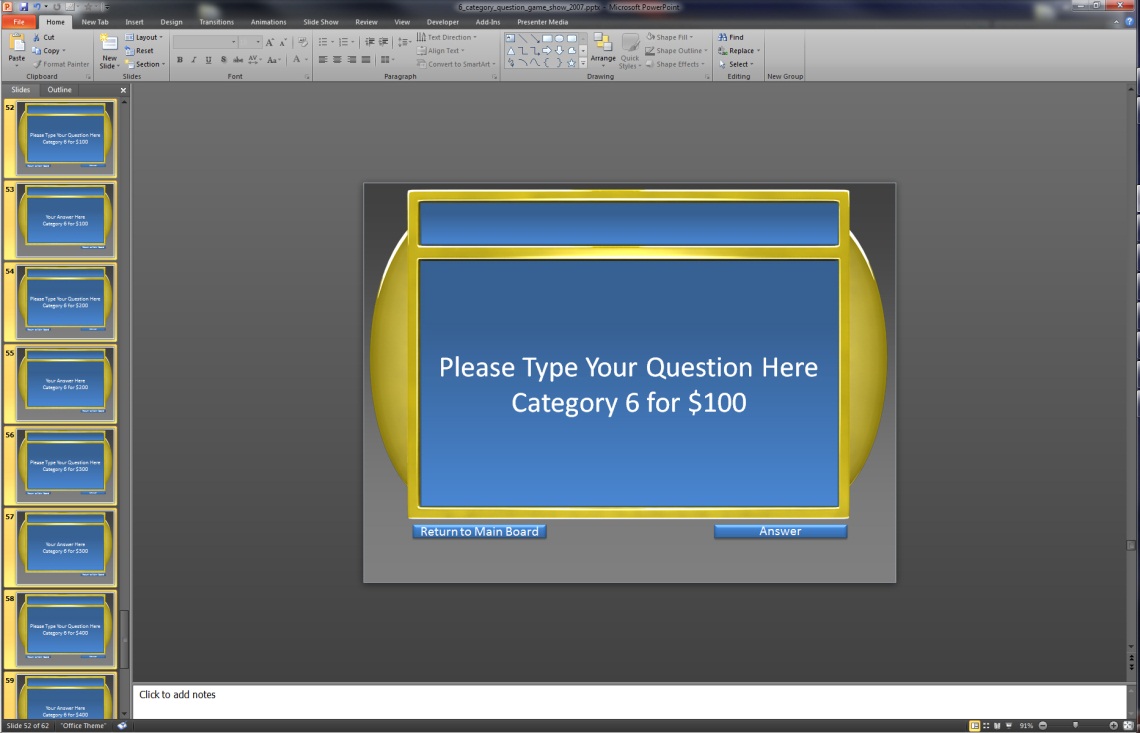 Making Panels Inactive Alternative
If you do not want to delete any of your slides Question  and Answer Slides and just want to make those panels on the main board inactive, you can right click on the panel and select Remove Hyperlink.  
For 2003 users you will need to double right click to find this option.

This will remove the link to the Corresponding Question Slide.
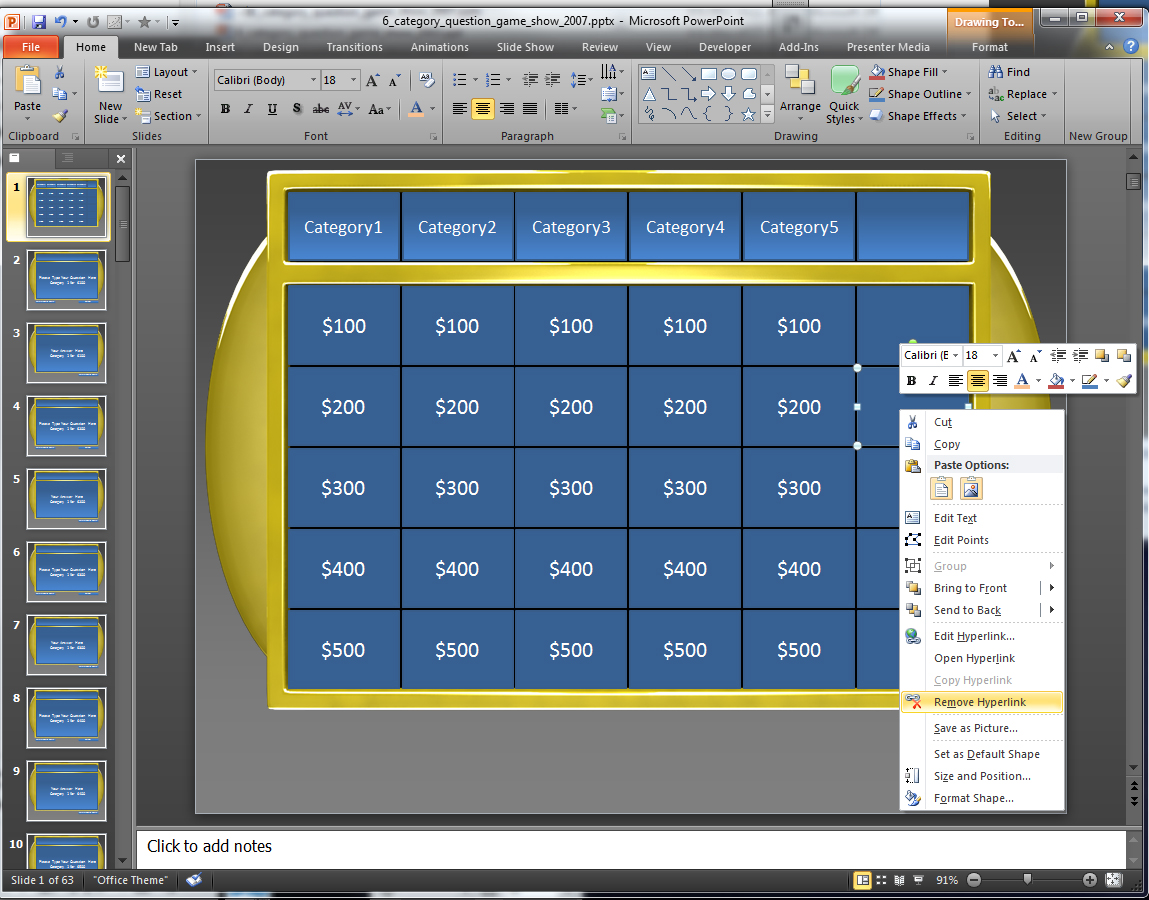